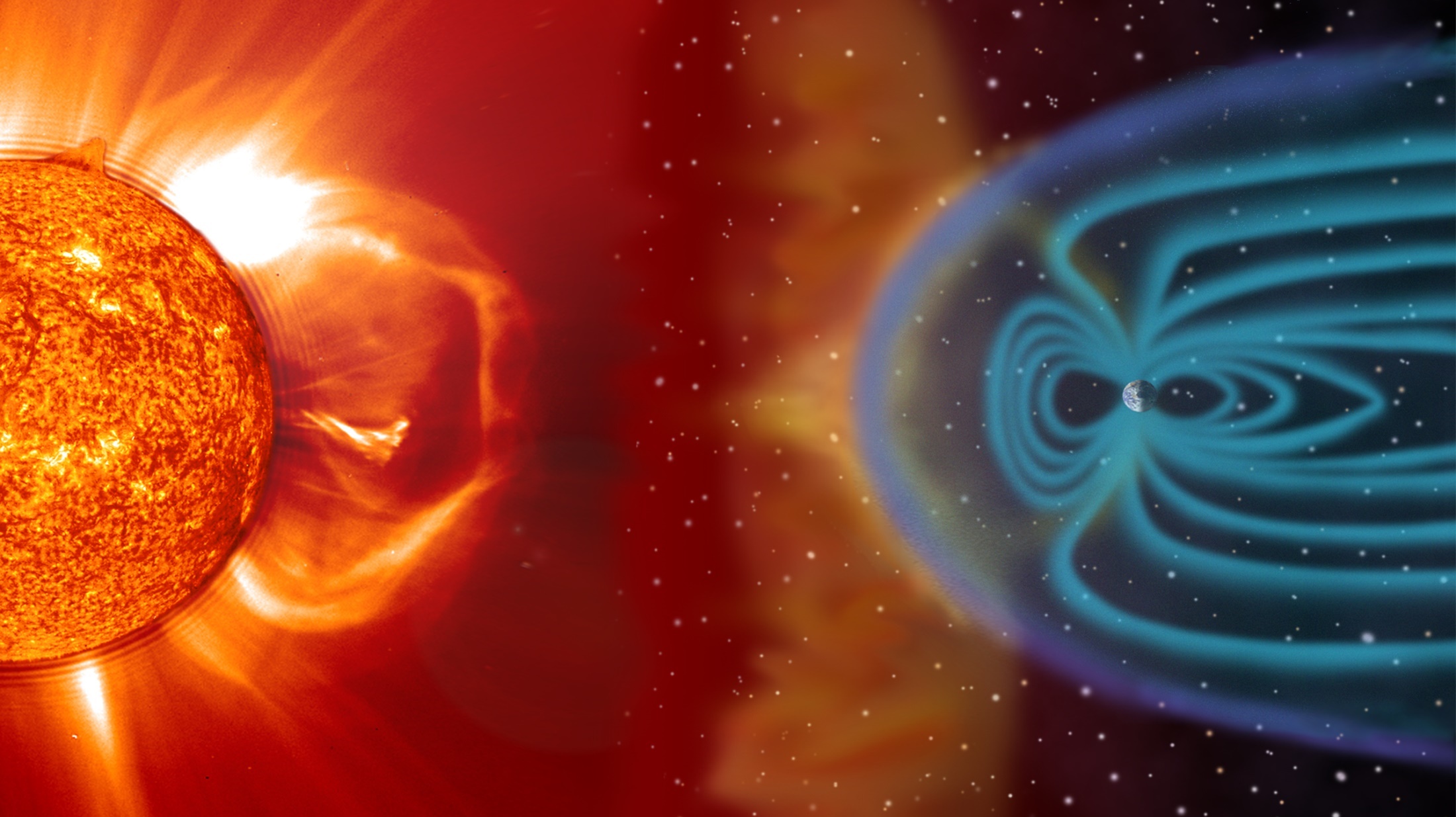 Slide Title
SWFO-L1 SWiPS 
Instrument and Data Description
Heather Elliott, Brad Trantham, 
Rebecca Perryman, Nicole Standiford, and Rob Ebert
April 28, 2025
4/28/2025
SWIPS Instrument & Data Description
SWiPS Operational Goal
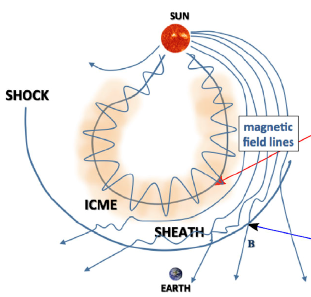 Purpose: Measure solar wind ions from Earth’s L1 point to provide early warning of events which can affect the geospace environment.

The measurements are used to characterize Space Weather causing events such as:
Coronal mass ejections (CMEs). 
Interplanetary (IP) shocks.
Corotating interaction regions (CIRs).
High-speed flows associated with coronal holes. 

Solar wind ion velocity, density, temperature, & dynamic pressure are provided every minute.
CMEs and IP Shocks
Kilpua et al. 2017
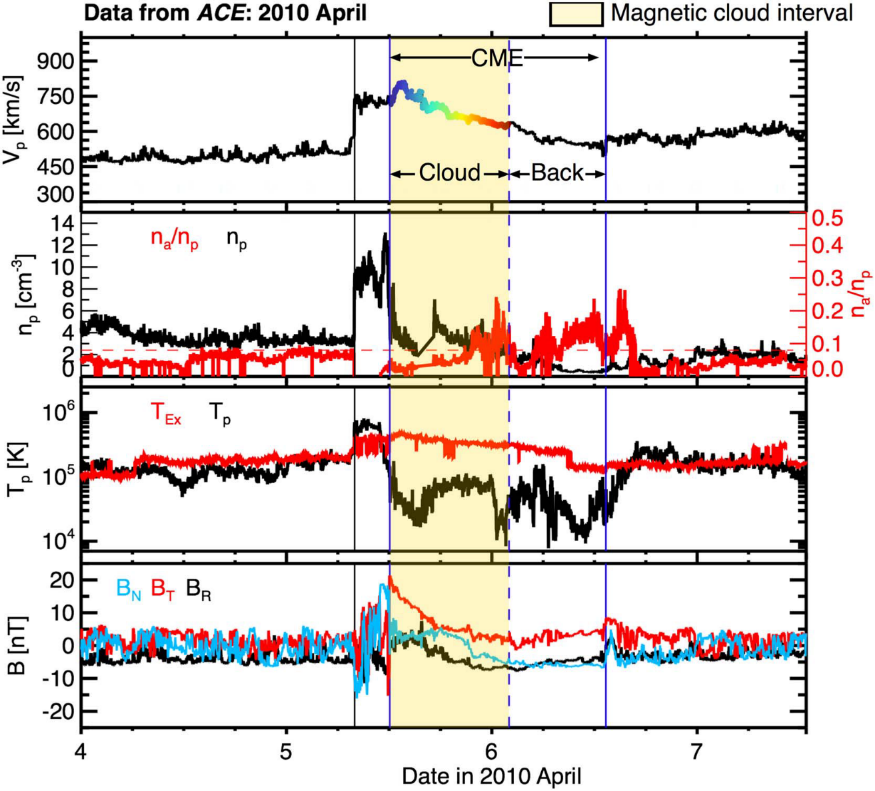 shock
Deforest, de Koning, & Elliott, 2017
4/28/2025
SWIPS Instrument & Data Description
SWiPS Performance Requirements
4/28/2025
SWIPS Instrument & Data Description
SWiPS Data Products
4/28/2025
SWIPS Instrument & Data Description
SWiPS Instrument Design
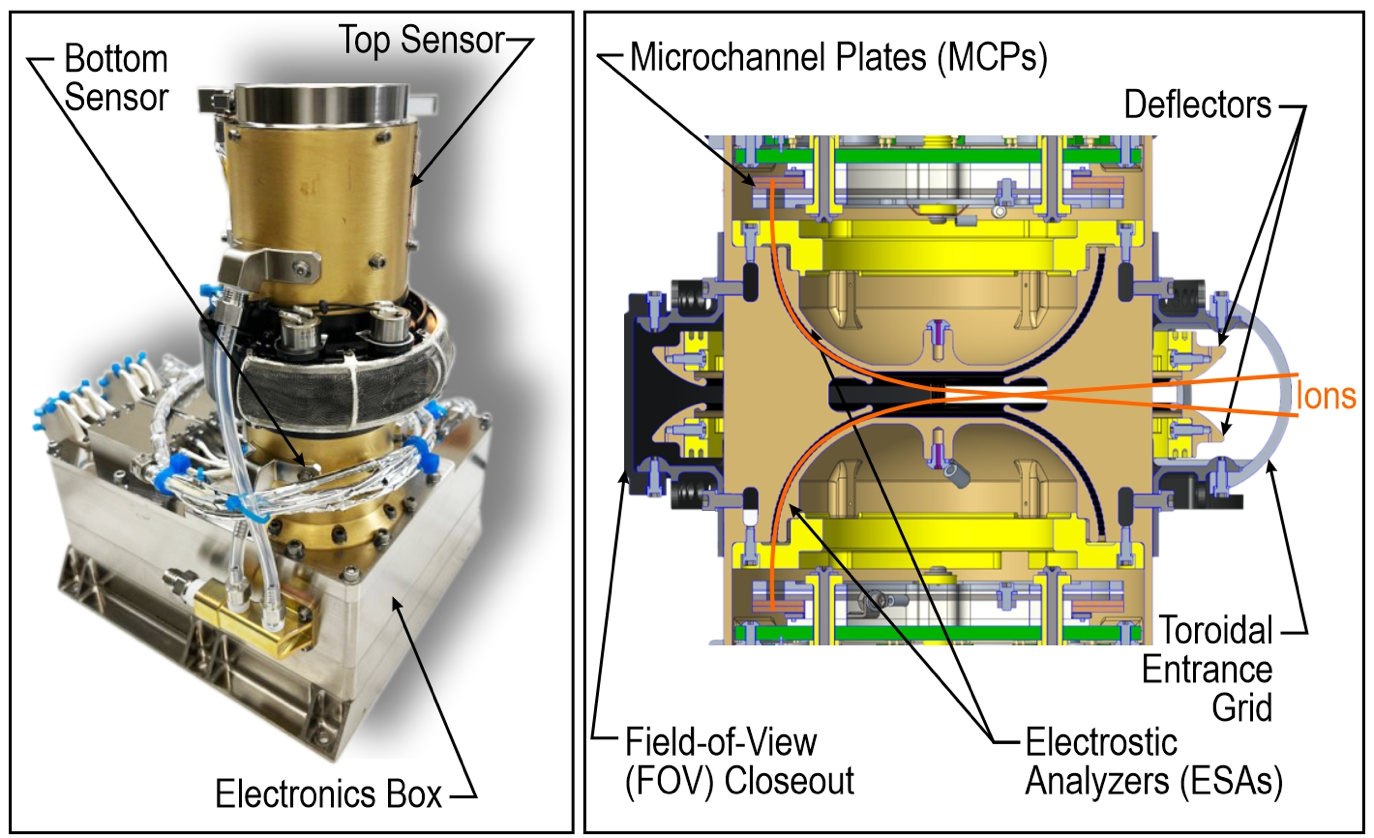 Both sensors (Top and Bottom) can measure ions

Selective redundancy: ESAs, detectors, and front-end electronics

Broad energy/charge range

Cross-cal between both sensors is possible.
4/28/2025
SWIPS Instrument & Data Description
[Speaker Notes: Rob Presents?]
SWiPS Instrument Performance
4/28/2025
SWIPS Instrument & Data Description